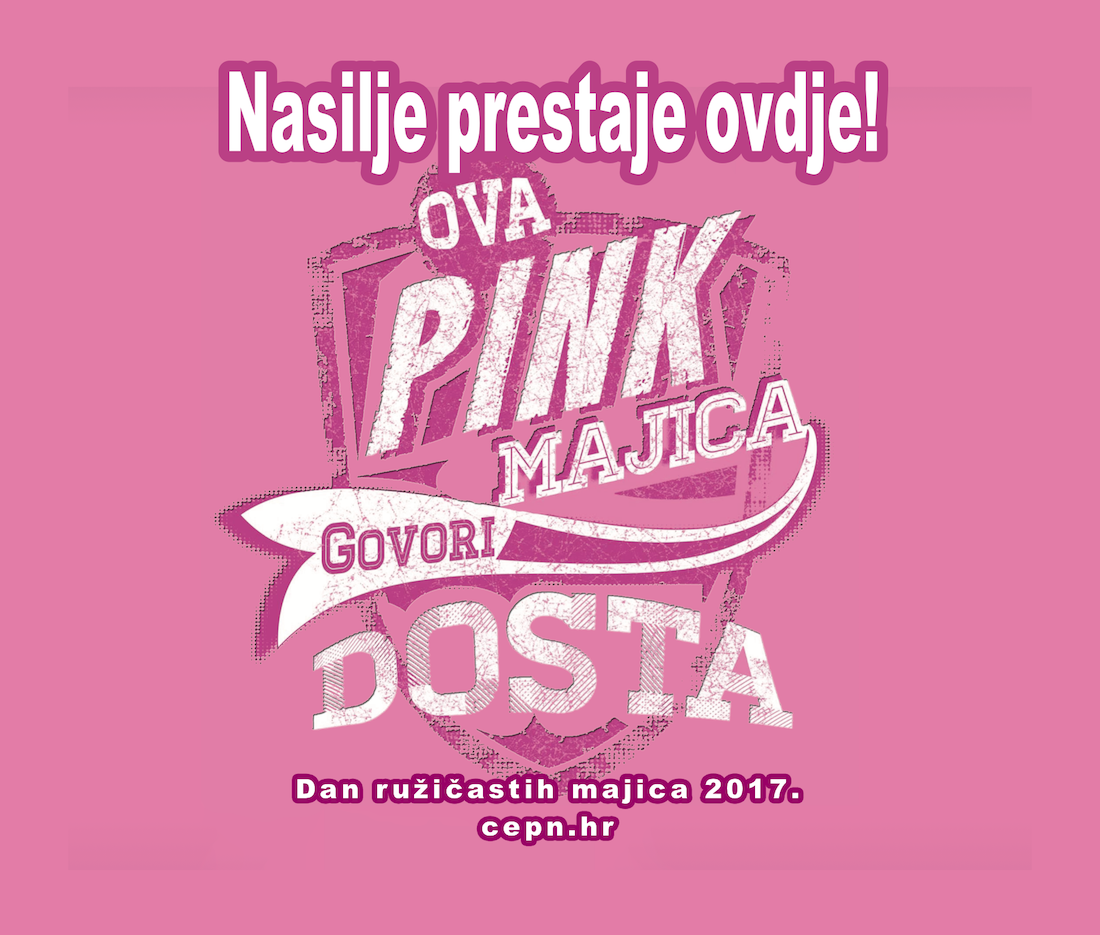 DAN RUŽIČASTIH MAJICA
By: Lovre Jeličić 7.c
Što je Pink Shirt Day?
Dan ružičastih majica, poznatiji kao Pink Shirt Day, program je prevencije vršnjačkog nasilja, a obilježava se zadnje srijede u mjesecu veljači. Ideja je nastala u znak protesta zbog incidenta koji se dogodio u jednoj školi. Inicijativom školskih kolega je na konstruktivan i inteligentan način riješeno sustavno zlostavljanje dječaka, posvećenog podršci liječenju teško bolesne majke. Ružičaste majice, koje su solidarno s dječakom nosili njegovi školski kolege, postale su prepoznatljiv simbol inicijative, i kasnije, međunarodno prepoznate obljetnice.
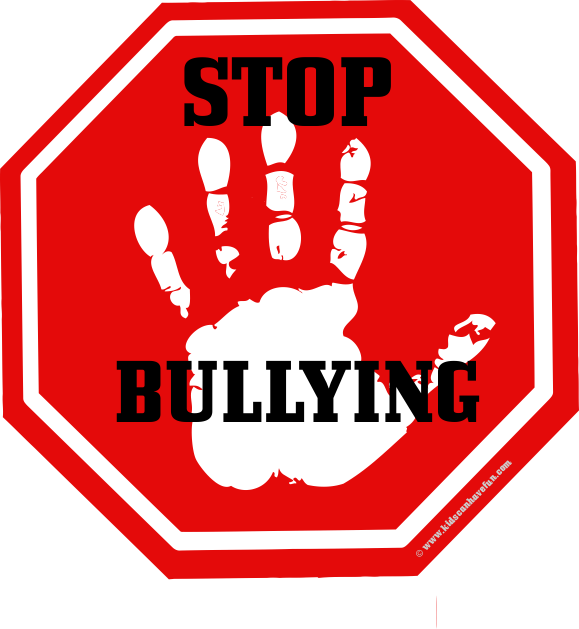 Raširenost školskog nasilja
Postotak školske djece koja su žrtve nasilništva u školi u većini zemalja je sličan: u Australiji 17%, u Engleskoj 19%, Japanu 15%, Norveškoj 14%. Španjolskoj 17%, SAD-u 16%.
Najčešće se događa od 4. do 8. razreda OŠ.
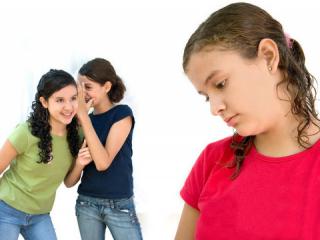 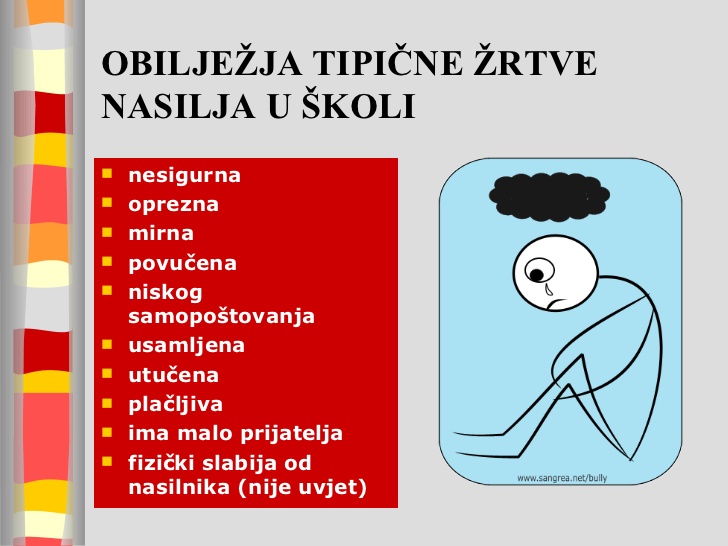 Obuci rozu majicu!!!
Obuci rozu majicu i bori se protiv vršnjačkog nasilja nad djecom u mnogim školama širom svijeta!
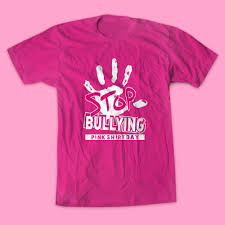 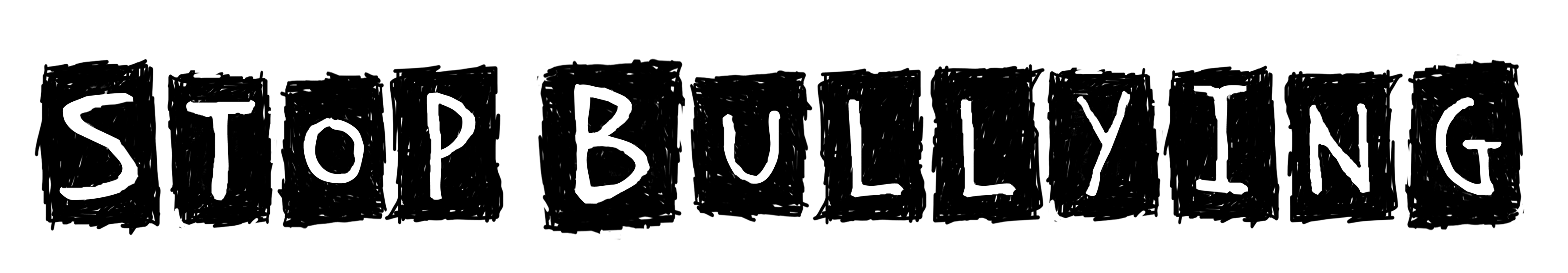 HVALA NA PAŽNJI
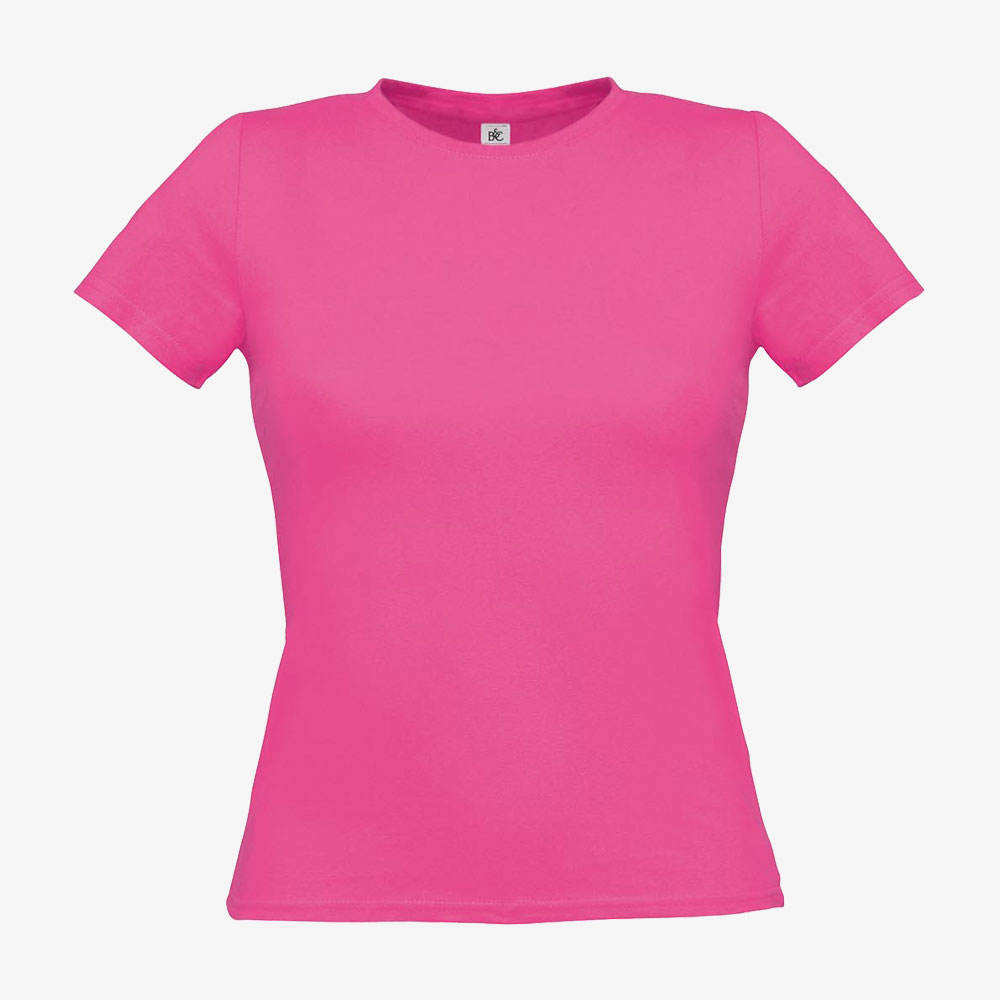